Rökning och alkohol vid konception, graviditet och amning
OGU-dagarna Örebro 2019
Lovisa Brehmer, med dr, ST-läkare
Tobaksbrukets historia
1000-tals år (?): Tradition bland indianer
1492: Columbus kommer till Amerika och blir bjuden
1560-tal: Tobaken kommer till Europa - Jean Nicot
1880-tal: Cigarettmaskinen uppfinns – massproduktion
1900-tal: Stor ökning av tobaksbruk, ffa hos män
1950-tal: 50% av svenska män röker, 9% av svenska kvinnor
1975: Rökningens toppnotering i Sverige för kvinnor 35%
2013: 11% av befolkningen ≥16år är daglig rökare

Källa: Svenska folkets hälsa i historiskt perspektiv 
2005
Rökning dödar många
100 000 000 dödsfall under 1900-talet
Största förebyggbara riskfaktorn för sjukdom och för tidig död
6 miljoner tobaksrelaterade dödsfall per år 
Varav 600 000 orsakas av passiv rökning
Källa: WHO
Korta tobaksfakta
De allra flesta börjar röka i tonåren
I genomsnitt 11 cigaretter/dag för kvinnor
50% risk att man dör av sin rökning
Majoriteten av rökarna vill sluta
Hur vanligt är det att gravida kvinnor röker?
Rökning är associerat med moderns ålder
Det finns stora geografiska skillnader
Källa: Socialstyrelsen 2015
Det finns skillnader i utbildning
Hur många slutar då de blir gravida?
60-talet: 3% 
2000-tal: 20-45% 
50% trappar ner
(Källa: Cnattingus 2004 Cnattingus 2006)
Om man drabbas av en komplikation då?
Tillväxthämmat barn OR: 1,28 (1,19-1,37)
Dödfött OR: 0,76 (0,63-0,93)
Barn med missbildning: 33% fler slutar röka
Ingen skillnad för de som fått ett för tidigt fött barn, drabbats av SIDS eller annan orsak till spädbarnsdöd.
Riskfaktorer för fortsatt rökning
Grad av beroende 
Antal cigaretter/dag
Ålder då man började röka
Kort utbildning
Multiparitet
Exponering för passiv rökning hemma
Att ej sammanbo med barnets far
Psykisk ohälsa, missbruk
Rökning och (in)fertilitet
Längre tid till konception
Tidigare klimakterium
Sämre resultat vid ART
Levande fött barn OR 0,54 (0,3-0,99)
Klinisk graviditet OR 0,56 (0,43-0,73)
Missfall OR 2,65 (1,33-5,30)
Ektopisk graviditet OR 15,69 (2,87-85,76)
Fertilisering – ingen skillnad

Ref Hull et al 2000, Waylen et al 2008, meta analys
Rökning och spermier
Varierande resultat, större effekt på prov hos fertila än subfertila män
Fertilitet kan vara påverkad trots normalt spermaprov
Dos-respons samband mellan rökning och spermakvalitet
Råd om rökstopp, gäller även snus och e-cig

Ref: Harlev et al 2015
Rökning ökar risken att förlora graviditeten
Utomkvedshavandeskap (RR 1,5-2,5)
Missfall (RR 1,0-1,8)
Källa: Cnattingius 2004
Rökning ökar risken att förlora barnet
Prematurbörd (RR 1,2-1,6)
Komplikationer med moderkakan
Ablatio placentae (RR 1,2-2,4)
Placenta previa (RR 1,5-3,0)
Intrauterin tillväxthämmning (RR 1,5-2,9)
Intrauterin fosterdöd (RR 1,3-1,8)
Källa: Cnattingius 2004
Risker finns även efter förlossningen
Död första månaden (RR: 1,2- 1,4)
Plötslig spädbarnsdöd (RR: 2,0-3,0)
Läpp- gomspalt (RR: 1,2-1,6)
Långtidseffekter? ”Developmental origins of adult disease hypothesis”
Fetal programmering
Tillväxthämning
Hjärtinfarkt
Stroke
Hypertoni
Diabetes mellitus etc.
+ Nikotin, CO, kadmium, tillsatser
Preeklampsi – minskad risk
Preeklampsi RR: 0,5-0,7
Dos- responssamband
Vid rökning i senare delen av graviditeten
För mildare former av preeclampsi
Mer komplikationer (eklampsi, perinatal mortalitet, placenta ablatio, tillväxthämning)
Källa: Karumanchi 2010, Wikström 2010, Pipkin 2008, Cnattingius 1997
Rökning och amning
Rökande kvinnor ammar i mindre utsträckning

Har i lägre utsträckning planerat att amma

Amning rekommenderas
Passiv rökning under graviditeten
Som att röka 1-5 cigaretter/dag 
Ökad risk för:
Missfall
För tidig födsel
Lägre födelsevikt

Året efter rökförbud på offentliga platser
Colorado -23% prematurbörd
Skottland -12% prematurbörd 25-19% rökare
Metaanalys -10% prematurbörd
Snus är inte ett säkrare alternativ
Prematurbörd OR: 2,0 (1,5-2,7)
Intrauterin fosterdöd OR: 1,6 (1,1-2,3)
Läpp-käk-gomspalt OR: 1,5 (1,0-2,2)
Neonatal apné OR: 2,0 (1,3-3,0)








Källa: Wikström et al 2011, Gunnerbeck et al 2014, Dahlin 2016
Hur vanligt är det att gravida kvinnor snusar?
E-cigaretter
Uppfanns i Kina i början på 2000-talet.
Propylenglykol/glycerin, smakämnen, nikotin.
Inte studerat vid graviditet, avråds ifrån.
Vad ska man göra?
Sekundär prevention – identifiering, information, hjälp och stöd till rökstopp

Primär prevention – tonåringar – vuxna
En politisk fråga
Folkhälsa och miljö vs tobaksindustrin
Tobakskonventionen - FCTC
Tobaksindustrins motstånd
Socialstyrelsens riktlinjer
Hur allvarligt är tillståndet?
Mycket kraftigt förhöjd risk för sjukdom, sänkt livskvalitet och förtida död.
Kvalificerat rådgivande samtal
6% fler rökfria i sen graviditet RR 0,94 (0,91-0,97)
Nikotinersättning?
3 RCT visar 6% färre rökare RR 0,94 (0,98-1,00)
Ej rekommenderat i FASS eller av Läkemedelsverket
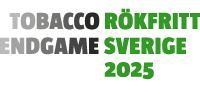 Alkohol
Alkohol och graviditet genom historien
Aristoteles (384 – 322 f.Kr) beskrev barn till berusade kvinnor som irritabla och svaga.
Bibeln (Domarboken 13:7) Herrens ängel varnar ”Du skall bli havande och föda en son och du skall därför inte dricka vin och starka drycker…”
Francis Bacon (1500-tal) varnar kvinnor för att dricka under graviditet.
Läkarsällskapet London (1700-tal) varnar för att gin ger svaga, sjukliga, utvecklingsstörda barn som ligger samhället till last. 
1800-tal flera läkare beskriver konsekvenser av alkohol under graviditet

(Källa: FAS-portalen)
Alkohol och graviditet genom historien
1920-tal förbudstid. 
Alkohol iv. mot prematura sammandragningar.
Öl/Guinness för amningens skull. 
1968 Lemoine publicerar fransk studie med 127 barn.
1973 Smith and Jones: Fetalt alkoholsyndrom FAS. 



(Källa: FAS-portalen)
FAS – Fetalt alkoholsyndrom Q86.0
(Dokumenterad alkoholkonsumtion hos modern) 
Tillväxthämning (10:e percentilen)
Symtom från centrala nervsystemet
Karakteristiska ansiktsdrag.


(Källa: Fas-portalen)
FAS – Fetalt alkoholsyndrom
Global prevalens alkohol under graviditet: 9,8% (9,4-11,1)
Estimerad prevalens FAS: 14,6 per 10 000 (9,4-23,3)
1 av 67 kvinnor som dricker alkohol under graviditeten motsvarande 119 000 barn per år i världen. 
I Sverige fick 37 personer diagnosen 2001-2010. 
Stor underdiagnostisering. 


(Källa: Popova 2017 Rangmar och Fahlke 3013)
FAS- Fetalt alkoholsyndrom
Exempel på symtom från centrala nervsystemet:
Sömnrubbningar
Koncentrationssvårigheter
Överkänslighet mot intryck
Hyperaktivitet
Försenad talutveckling
Inlärningssvårigheter
Exempel på fysiska skador är:
Hörselskador
Synskador
Hjärtfel
Skelettmissbildningar
(Källa: Fas-portalen)
FASD – Fetala alkoholspektrumstörningar
FAS
Alcohol Related Neurodevelopmental Disorder ARND
Partiell FAS
Alcohol Related Birth Defects ARBD
FASD – Fetala alkoholspektrumstörningar
Estimerad prevalens i världen: 7,7 per 1000 (4,9-11,7). 
Europa: 19,8 per 1000 (14,1-28,0)
Östra medelhavsområdet: 0,1 per 1000 (0,1-0,5). 
Sydafrika: 111,1 per 1000. Kroatien: 53,3 per 1000. Irland 47,5 per 1000. 



(Källa: Lange 2017)
FASD – Fetala alkoholspektrumstörningar
Andra risker med alkohol och graviditet
Missfall 
Tillväxthämning/låg födelsevikt
Intrauterin fosterdöd
Prematurbörd
Plötslig spädbarnsdöd
Njurfunktion, obesitas, kardiovaskulär sjukdom?
Är låg/måttlig konsumtion verkligen farligt?
Mamluk 2017: Sparsam evidens <32g/v. Ev högre risk för SGA. Metaanalys kunde ej genomföras.
Henderson 2007: Ingen evidens för risker med låg/måttlig konsumtion. Dock metodologiska svagheter i ingående studier.
Det finns inte evidens för någon säker nivå, säkrast att avstå helt.
Därför finns det ingen säker nivå
Dos-responssamband
Dos: antal glas, storlek, dryck, tillfällen
Barnets dos: Ackumulering i fostervattnet, metabolisering av mamman
Kritiska perioder i embryonalutvecklingen, ej känt precis när de sker och för varje kvinna är det definitivt inte känt.
Varierande genetisk sårbarhet hos fostret (enäggstvillingar, tvåäggstvillingar)
Respons: Inte ett specifikt utfall, kognitiva och beteendemässiga problem kan variera i allvarlighetsgrad, upptäcks långt efter födseln, kräver lång uppföljningstid, säker diagnostik.


(Källa Sterling CanFASD 2013)
Epidemiologi kring alkohol och graviditet
Hur många dricker under graviditet?

Riskfaktorer för att dricka under graviditet (Skagerström 2011)
Misshandel/våld och alkoholkonsumtion innan graviditeten
Hög inkomst/socialklass Alkoholberoende 
Arbetslöshet, civilstatus, utbildning endast associerat ibland
Alkohol under amning
50% av kvinnor i västvärlden dricker när de ammar. 
Samma nivå i bröstmjölk som i blod. 5-6% av viktjusterad mammados.
Minskar utdrivningsreflexen, tillfällig minskning av mjölkproduktion.
Nyfödda metaboliserar alkohol med 50% hastighet.
Kortsiktiga beteendeförändringar? Långsiktiga konsekvenser?
Ammande kan följa standard rekommendationer?

(Källa: Haastrup 2014)
Amning och öl
Öl kan stimulera prolaktinutsöndring hos icke ammande människor och försöksdjur.
Polysackarid från korn.
Inga systematiska studier av om detta fungerar i kliniken. 
Korttidsstudier visar mindre mjölkintag efter att mamman druckit
Alkoholfri öl 

(Källa: Koletzko 2002)
Rekommendationer i världen idag (61 länder)
De flesta länder rekommenderar ingen alkohol under graviditet och amning.  Flertal att kvinnor som försöker bli gravida ska avstå. 
Sverige: Ingen rek innan grav, 0 alkohol då graviditet misstänks, alkohol har inga positiva effekter på amning, enligt nuvarande forskning finns inga medicinska risker för barnet om man intar måttliga mänger dvs 1-2 glas vin el ekvivalent 1-2 gånger per vecka. 
Norge: undvik TTC alkohol minskar fertilitet. Ej under grav, prata med bm/dr om du drack tidigt och är orolig. Barn har dålig förmåga att bryta ner alkohol, drick inget första 6 veckorna, därefter små mängder.
Finland: Finland undvik stor konsumtion för kvinnor och män TTC. Säkrast att ej dricka grav pga inge känd säker nivå, heavy drinking under amning kan skada barnets utveckling och mor-barn relationen.
Danmark: ej när du försöker bli gravid, ej under graviditet då säker nivå ej är känt, minimum under amning 2-3 h tills mjölken är alkoholfri. 

(Källa: IARD 2019. Drinking guidelines for pregnancy and breastfeeding)
Sammanfattning rökning och graviditet
Stark koppling till socioekonomisk status
Risker i form av infertilitet, missfall, extrauterin graviditet, placentakomplikationer ledande till ablatio, previa, IUGR, IUFD, prematurbörd, perinatal mortalitet, läpp-gomspalt och SIDS. 
Snus är inte ett säkrare alternativ under graviditet. 
Sekundär prevention, primär prevention, politisk vilja, Tobacco endgame
Sammanfattning alkohol och graviditet
Okänd prevalens, sannolikt stor underrapportering.
Fetala alkoholspektrumstörningar kan ge osynliga livslånga handikapp med stor påverkan på individ och samhälle. 
Fetalt alkoholsyndrom; tillväxthämning, CNS-påverkan, karakteristiska ansiktsdrag.
Det finns ingen känd säker nivå av alkohol under graviditet. Flertal länder rekommenderar att avstå även innan graviditet och under amning.
Tack